Mesleki Yabancı Dil 2
SLICING KNIFECARVING KNIFE
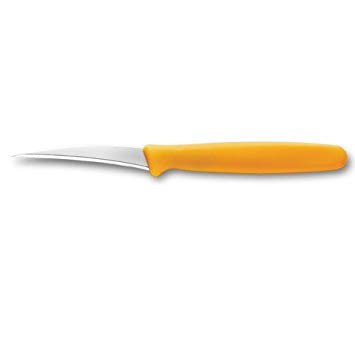 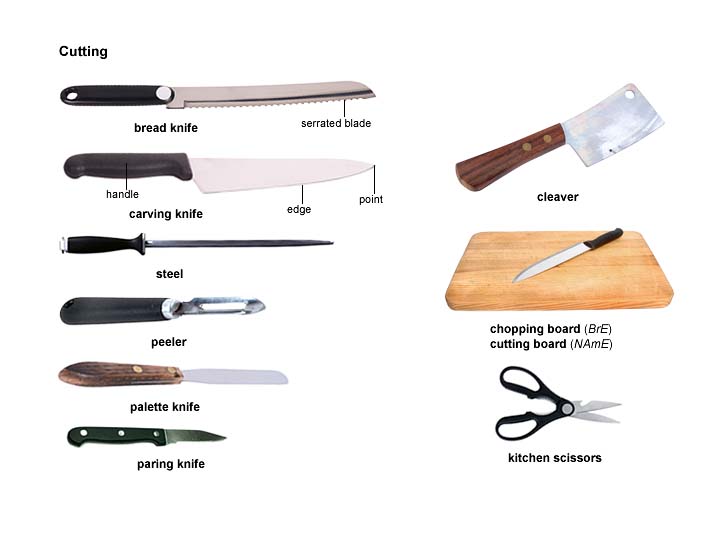 SHARPENING STEELKNIFE SHARPENERSTELLSTEEL
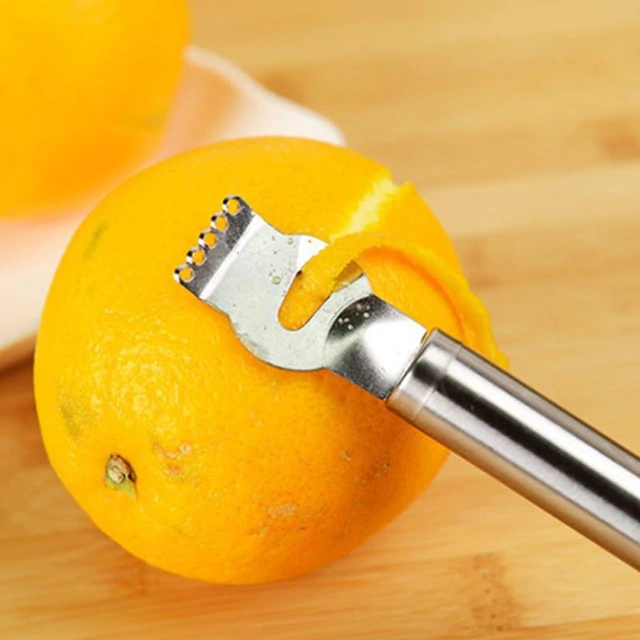 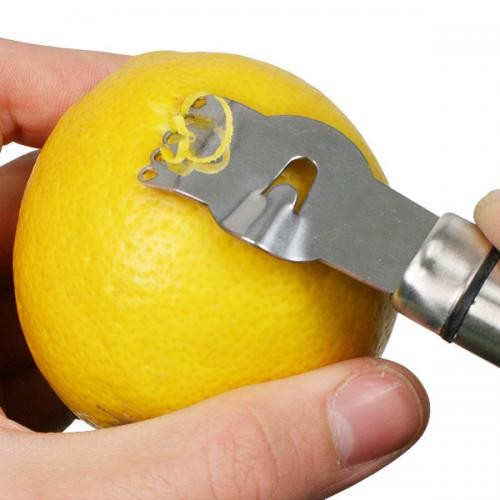 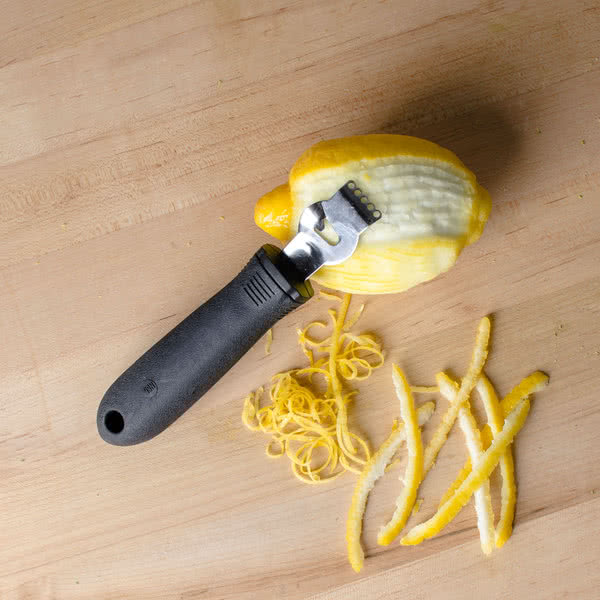 ZESTER
LEMON REAMER
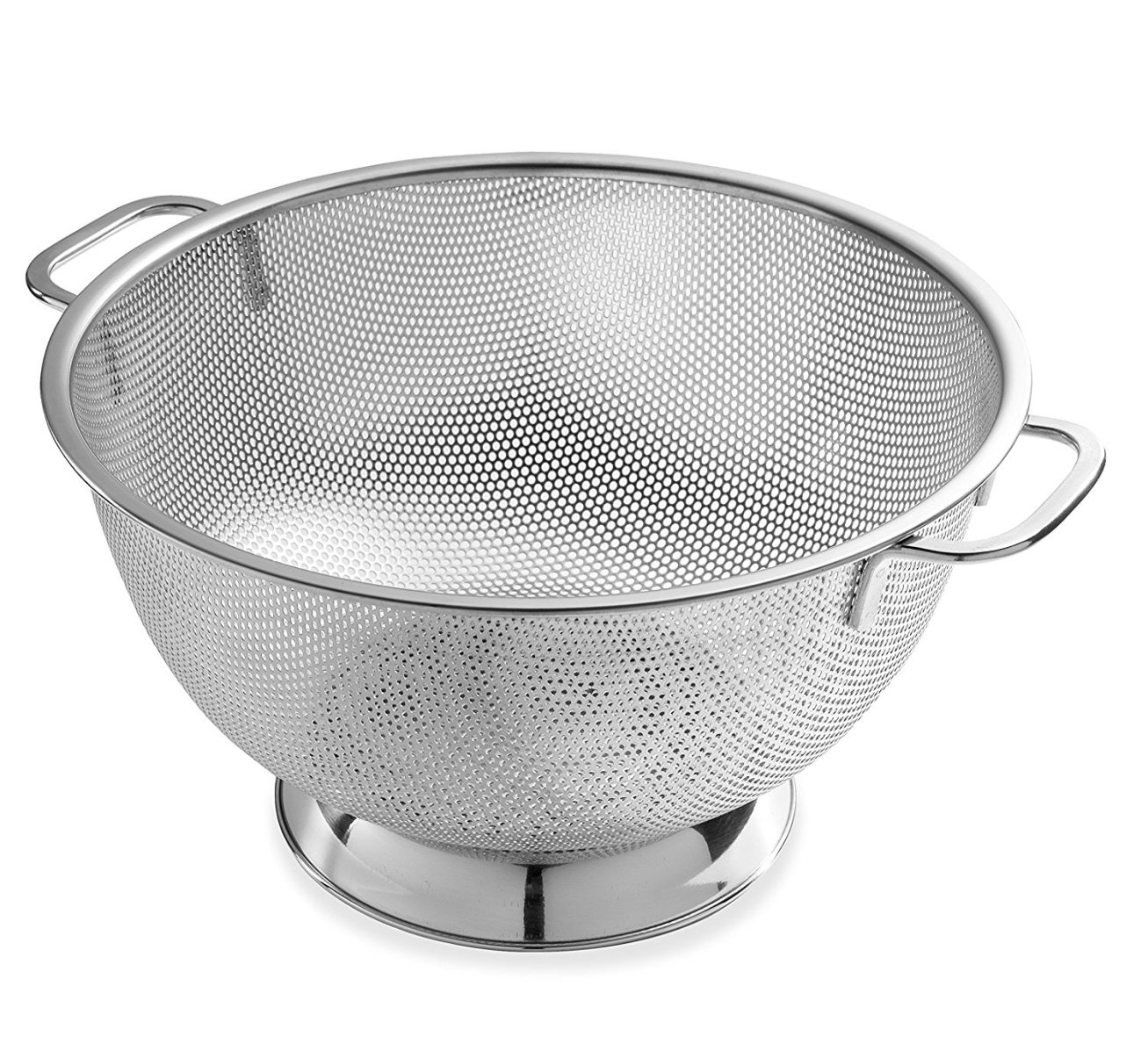 COLANDERkevgir-süzgeç